Examples for polyline toolLecture 7
1st  Example:
Left-click  the  Polyline  tool icon. The command line shows:
    Command: _pline Specify start point: 40,250 
    Current line width is 0
    Specify next point or [Arc/Halfwidth/Length/Undo/ Width]: w (Width) 
    Specify starting width   0          : 5 
    Specify ending width   5          : right-click 
    Specify next point or [Arc/Close/Halfwidth/Length/  Undo/Width]: 160,250
    Specify next point or [prompts]: h (Halfwidth)
    Specify starting half-width   2.5          : 1
    Specify ending half-width   1          : right-click 
    Specify next point or [prompts]: 260,250
    Specify next point or [prompts]: 260,180
    Specify next point or [prompts]: w (Width)
Specify starting width   1          : 10
    Specify ending width   10          : right-click 
    Specify next point or [prompts]: 260,120
    Specify next point or [prompts]: h (Halfwidth)
    Specify starting half-width   5          : 2
    Specify ending half-width   2          : right-click 
    Specify next point or [prompts]: 160,120
    Specify next point or [prompts]: w (Width)
    Specify starting width   4          : 20 
    Specify ending width   20          : right-click  
    Specify next point or [prompts]: 40,120
    Specify starting width   20          : 5
    Specify ending width   5          : right-click 
    Specify next point or [prompts]: c (Close)
    Command      :
2nd Example:
Left-click  the  Polyline  tool icon. The command line shows:
    Command: _pline Specify start point: 80,170 
    Current line width is 0 
    Specify next point or [prompts]: w (Width)
Specify starting width   0          : 1
    Specify ending width   1          : right-click 
    Specify next point or [prompts]: a (Arc)
    Specify endpoint of arc or [prompts]: s (second pt)
    Specify second point on arc: 160,250
    Specify end point of arc: 240,170
    Specify end point of arc or [prompts]: cl (Close)
    Command:
and the circle is formed:
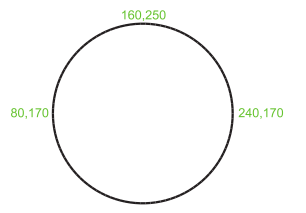 3rd Example:
Left-click  the  Polyline  tool icon. The command line shows: 
    Command: _pline Specify start point: 60,180
    Current line width is 0
    Specify next point or [prompts]: w (Width) 
    Specify starting width   0          : 1 
    Specify ending width   1          : right-click 
    Specify next point or [prompts]: 190,180
    Specify next point or [prompts]: w (Width)
    Specify starting width   1          : 20
    Specify ending width   20          : 0
    Specify next point or [prompts]: 265,180
    Specify next point or [prompts]: right-click 
    Command:
and the arrow is formed:
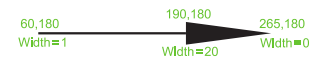